DataverseNO – En innføring
Kristian Sandbekk Norsted| Biblioteket
1
24.10.2022
Kort om DataverseNO
Dataverse er et godt alternativ for å arkivere og publisere data
FAIR-prinsippene
CoreTrustSeal-sertifisert
Standardkompatible metadata
Datakuratering
Kristian Sandbekk Norsted | Biblioteket
2
24.10.2022
Før deponering
Datafilene må navngis og struktureres
Originale vs. foretrukne filformat
Beskrive dataene i en ReadMe-fil
Kristian Sandbekk Norsted | Biblioteket
3
24.10.2022
Deponering i DataverseNO
Fire enkle steg:
Logg inn med Feide
«Add Data» → «New Dataset»
Kristian Sandbekk Norsted | Biblioteket
4
24.10.2022
3. Legg til metadata
Siteringsmetadata
«Edit Dataset» → «Metadata» for mer metadata
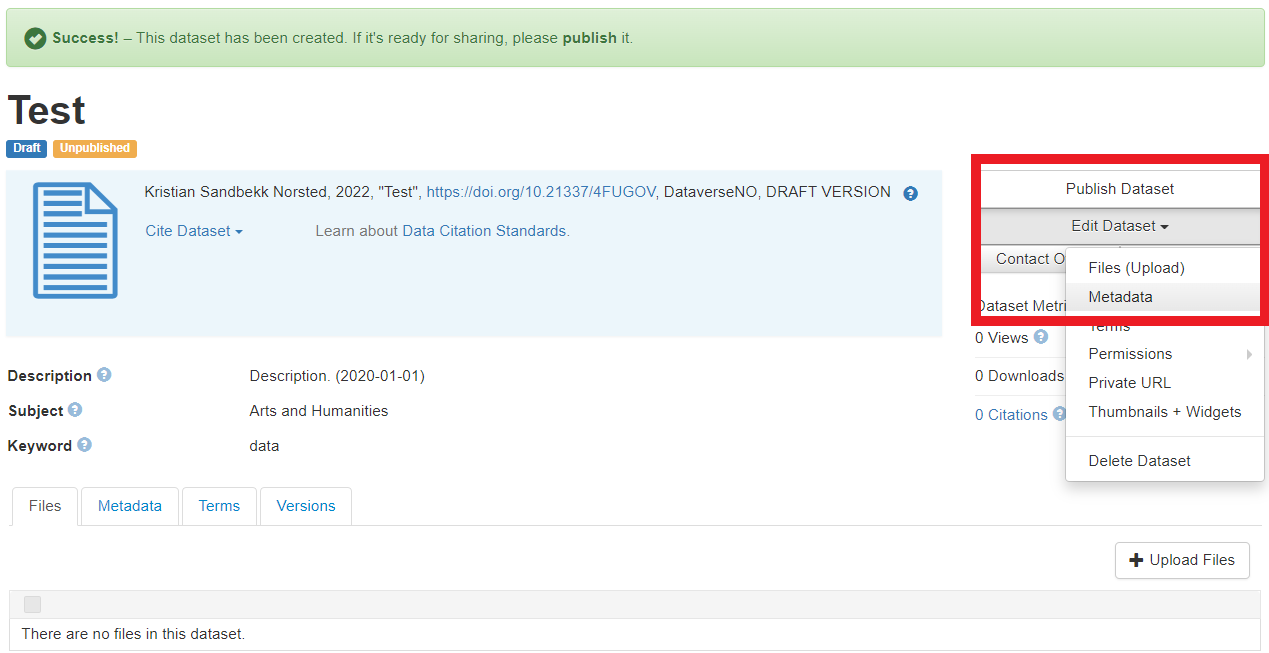 Kristian Sandbekk Norsted | Biblioteket
5
24.10.2022
4. Lisensiering
Kristian Sandbekk Norsted | Biblioteket
6
24.10.2022
Ferdig!
Egen landingsside (DOI)
Endringer skaper en ny versjon (V2)
Begrense tilgang er mulig
Deaksessering er mulig (ikke slettig)
Mulig å publisere anonymiserte datasett når et artikkelmanus er under fagfellevurdering
Kristian Sandbekk Norsted | Biblioteket
7
24.10.2022
Spørsmål og kommentarer
Kristian Sandbekk Norsted | Biblioteket
8
24.10.2022
Referanser
Conzette, Philipp. (2020). ReadMe-fil, eksempel. https://drive.google.com/file/d/186iauQWcDPLAGd-Ks1XK4vQFpSqMyBo3/view

Creative Commons. (2022). CC0-logo. https://creativecommons.org/tag/cc0/

Dataverse. (n.d.). The Dataverse Project-logo. https://dataverse.org/

Registry of Research Data Repositories. (n.d.). Re3Data-logo. https://www.re3data.org/
Kristian Sandbekk Norsted | Biblioteket
9
24.20.2022